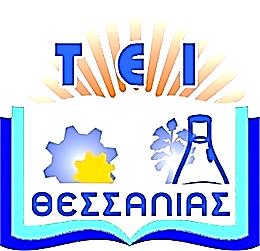 Τεχνολογικό Εκπαιδευτικό 
Ίδρυμα Θεσσαλίας
Αντικειμενοστραφής Προγραμματισμός Ι
Ενότητα 5:  Επαναληπτικές Δομές.
    Διδάσκων: Νικόλαος Θ Λιόλιος, Καθηγητής.
Τμήμα Μηχανικών Πληροφορικής, Τεχνολογικής Εκπαίδευσης.
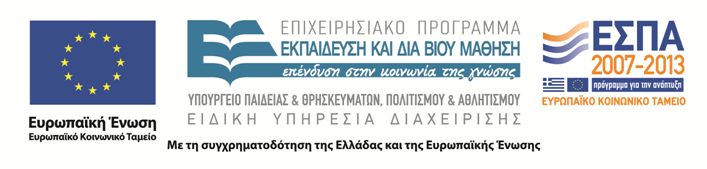 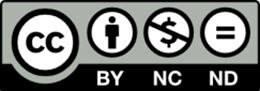 Άδειες χρήσης
Το παρόν εκπαιδευτικό υλικό υπόκειται στην παρακάτω άδεια χρήσης Creative Commons (C C): Αναφορά δημιουργού (B Y), Μη εμπορική χρήση (N C), Μη τροποποίηση (N D), 3.0, Μη εισαγόμενο. 
Για εκπαιδευτικό υλικό, όπως εικόνες, που υπόκειται σε άλλου τύπου άδειας χρήσης, η άδεια χρήσης αναφέρεται ρητώς.
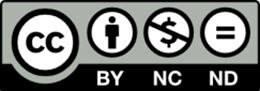 2
Χρηματοδότηση
Το παρόν εκπαιδευτικό υλικό έχει αναπτυχθεί στα πλαίσια του εκπαιδευτικού έργου του διδάσκοντα. 
Το έργο υλοποιείται στο πλαίσιο του Επιχειρησιακού Προγράμματος  «Εκπαίδευση και Δια Βίου Μάθηση» και συγχρηματοδοτείται από την Ευρωπαϊκή Ένωση (Ευρωπαϊκό Κοινωνικό Ταμείο) και από εθνικούς πόρους.
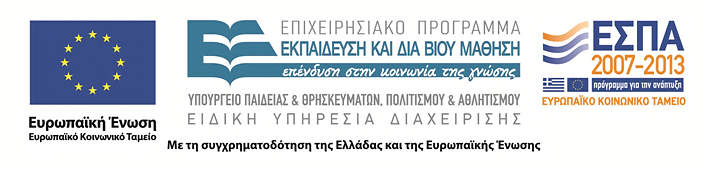 3
Σκοποί ενότητας
Ο αναγνώστης να μπορεί να γνωρίζει και διαχειρίζεται, όλες τις επαναληπτικές δομές που διαθέτει η java.
Επαναληπτικές δομές
4
Περιεχόμενα ενότητας
1)  Η δομές επανάληψης:
α)  for
β)  while
γ)  do - while
δ)  switch case
3)  Εντολές διακλάδωσης
Επαναληπτικές δομές
5
Η δομή επανάληψης for
Η εντολή for είναι χρήσιμη για την επανάληψη μιας σειράς εντολών, όταν είναι γνωστό εκ των προτέρων, πόσες φορές θέλουμε να επαναληφθούν.
Η γενική μορφή της for είναι η ακόλουθη:
for (αρχικοποίηση; τερματισμός; αύξηση)
εντολή ή { ομάδα εντολών };
Επαναληπτικές δομές
6
Παράδειγμα επανάληψης for
Για παράδειγμα το ακόλουθο τμήμα κώδικα, εμφανίζει στην οθόνη τους αριθμούς από το 1 μέχρι το 10:
. . . for (int i=1; i<=10; i++)      System.out.println(i); . . .
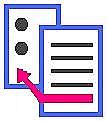 Επαναληπτικές δομές
7
Η δομή επανάληψης while
Η εντολή for, που είδαμε προηγουμένως, είναι κατάλληλη όταν γνωρίζουμε πόσες επαναλήψεις θα γίνουν. Αν δεν γνωρίζουμε πόσες επαναλήψεις θα γίνουν, μία καλύτερη εντολή είναι η while.
Επαναληπτικές δομές
8
Η while
Η while έχει την ακόλουθη γενική μορφή: 
while (συνθήκη),
εντολές; 
Η εντολή ή εντολές που ακολουθούν το while θα εκτελεστούν, όσο η συνθήκη είναι αληθής. Ο βρόγχος δηλαδή θα τερματιστεί, όταν η συνθήκη - που είναι μία boolean έκφραση - γίνει ψευδής.
Επαναληπτικές δομές
9
Παράδειγμα επανάληψης while
… 
boolean found = false; 
int i=0, x=5; 

while (!found && i!=10) 
  if (i == x)   found = true;
	else
	  i = i+1;

System.out.println("Βρέθηκε μετά από " + i + " βήματα"); 
…
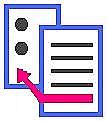 Επαναληπτικές δομές
10
Η δομή επανάληψης do-while
Υπάρχουν κάποιες περιπτώσεις, στις οποίες θα θέλαμε οι εντολές μέσα στο βρόγχο, να εκτελεστούν τουλάχιστον μία φορά, και στη συνέχεια να ελεγχθεί η συνθήκη εξόδου. Σε αυτές τις περιπτώσεις, προτιμάται η χρήση της do-while, αντί της while.
Επαναληπτικές δομές
11
Η do-while
Η do-while έχει την ακόλουθη γενική μορφή: 
	do      εντολές; while (συνθήκη); 
Στην do-while, πρώτα εκτελούνται οι εντολές, και στη συνέχεια ελέγχεται η συνθήκη. Ο βρόγχος τερματίζεται, αν η συνθήκη βρεθεί ψευδής.
Επαναληπτικές δομές
12
Παράδειγμα επανάληψηςdo-while
... int c = 5; ... do {
c––;
...
} while (c != 1); ...
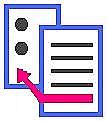 Επαναληπτικές δομές
13
Η δομή επιλογής switch-case
Όταν οι εναλλακτικές περιπτώσεις, που πρέπει να ελέγξουμε με την if, είναι πάρα πολλές, και αφορούν τον έλεγχο για ισότητα της τιμής μιας μεταβλητής ή μιας έκφρασης με κάποιες τιμές, προτιμάται η switch-case, η οποία έχει την ακόλουθη γενική μορφή:
switch (έκφραση) {      case τιμή-1:           εντολές-1; [break;]              …      case τιμή-ν:           εντολές-ν; [break;]      [default:           εντολές; [break;]] }
Επαναληπτικές δομές
14
Παράδειγμα επιλογής switch-case
... switch (month) {     case 1:     case 3:     case 5:     case 7:     case 8:     case 10:     case 12: numDays = 31; break;     case 4:     case 6:     case 9:     case 11: numDays = 30;  break;     case 2:         if ( ((year % 4 == 0) && !(year % 100 == 0)) || (year % 400 == 0) )             numDays = 29;         else             numDays = 28;         break; 
} …
Το παράδειγμα υπολογίζει τις μέρες ενός μήνα, ανάλογα με το ποιός μήνας είναι (μεταβλητή month), και αν το έτος (year), είναι δίσεκτο.
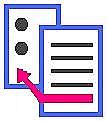 Επαναληπτικές δομές
15
Εντολές διακλάδωσης
Η Java έχει τρεις εντολές διακλάδωσης, οι οποίες είναι βολικές σε αρκετές περιπτώσεις, και ιδιαίτερα με τις επαναληπτικές δομές που έχουμε συζητήσει. 
Οι εντολές διακλάδωσης είναι οι: break, continue, και return.
Επαναληπτικές δομές
16
Παράδειγμα εντολής διακλάδωσης
…
	int i, k=7; boolean found = false; for (i=0; i<10; i++)     if (k == i) {         found = true;         break;     }
	System.out.println(“ Έγιναν " + (i+1) + "επαναλήψεις"); …
Επαναληπτικές δομές
17
Η χρήση της continue
Η χρήση της continue μέσα σε ένα βρόγχο, προκαλεί την άμεση αποτίμηση και πάλι της συνθήκης εξόδου. Για να γίνει αυτό στις εντολές for και while, ο έλεγχος μεταφέρεται στην πρώτη γραμμή του βρόγχου, ενώ στο do-while στην τελευταία. Στη συνέχεια, αποτιμάται και πάλι η συνθήκη τερματισμού, και η επαναληπτική διαδικασία τερματίζεται ή συνεχίζεται, ανάλογα με την τιμή της συνθήκης (true ή false), ως συνήθως.
Επαναληπτικές δομές
18
Οι εντολές break και continue
Οι εντολές break και continue, έχουν και μία μορφή για ετικέτες (labeled break και labeled continue), που δεν θα συζητήσουμε εδώ, μία και στη πράξη οι ετικέτες δεν χρησιμοποιούνται, αφού οι υπόλοιπες δομές που είδαμε αρκούν για όλες τις πιθανές χρήσεις, χωρίς να εμφανίζουν πολλά από τα προβλήματα που πιθανώς να εμφανιστούν με την χρήση των ετικετών.
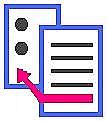 Επαναληπτικές δομές
19
Τέλος πέμπτης ενότητας
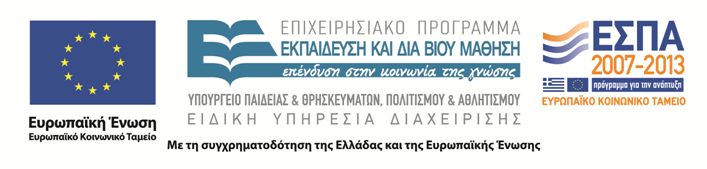 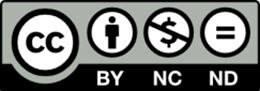